Human Trafficking and Correctional Systems
Many incarcerated individuals meet high risk HT victim profiles
Prisons and jails are a primary recruitment venue for traffickers
Trafficker recruitment methods within jails and prisons:
Correctional system websites
Networking
Befriending potential victims through letter writing and commissary deposits
4.    Case study:  “Leslie:
5.    Need for effective interventions:
HT policies and procedures
Staff and volunteer training
HT Screening and Identification tools
Patient education
Referral and reporting
Programming
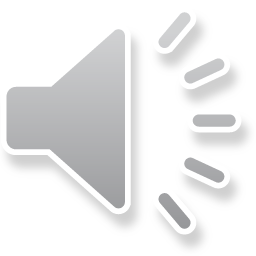